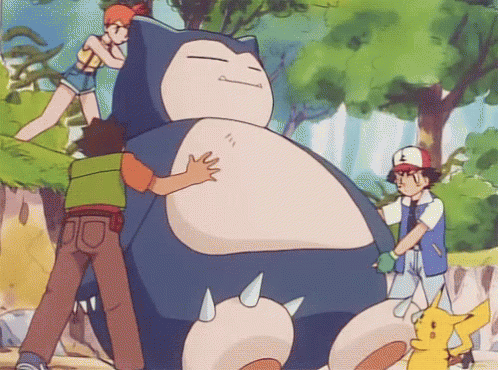 I’m fat.
You can’t move me.
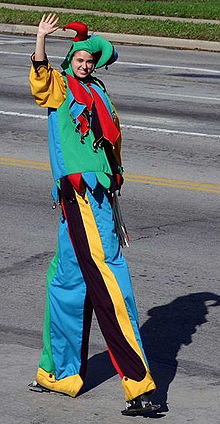 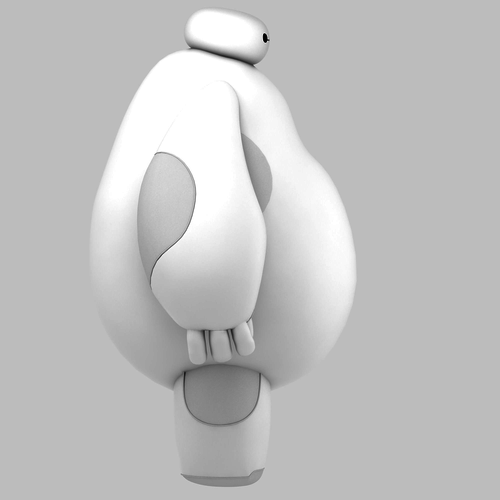 thin
short
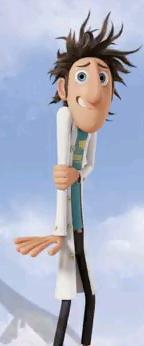 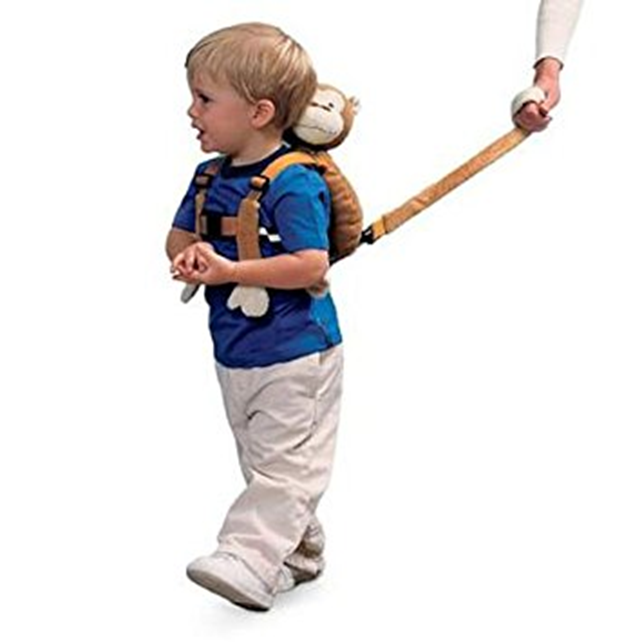 tall
fat
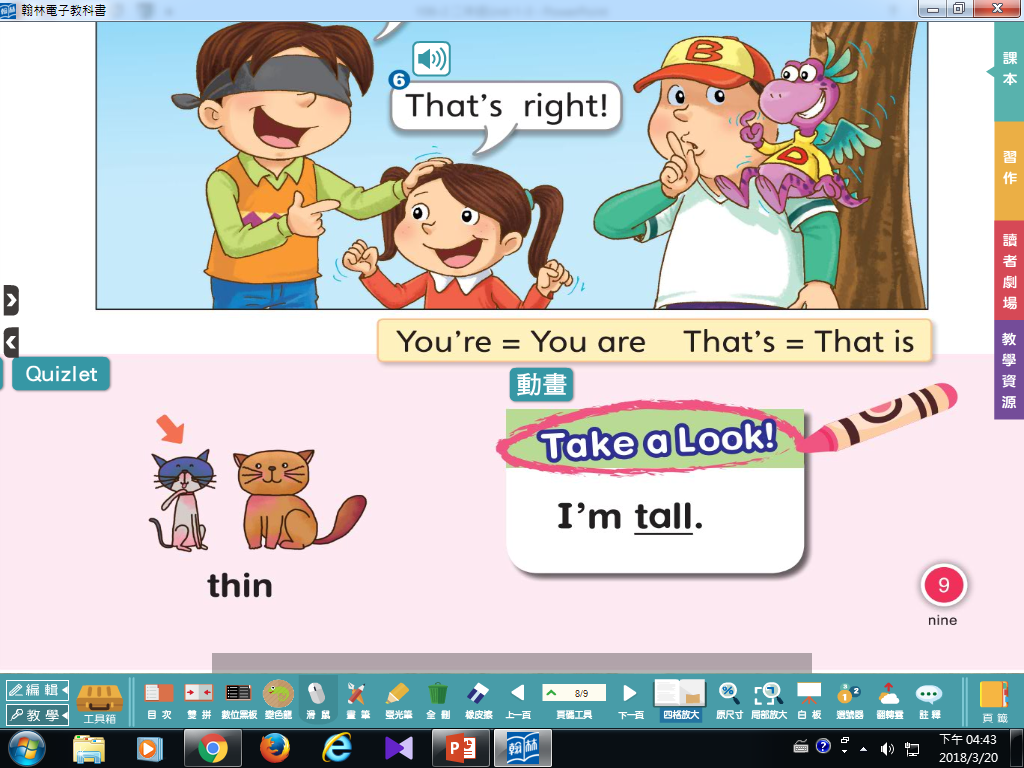 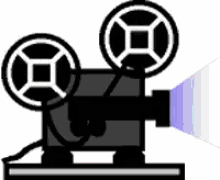 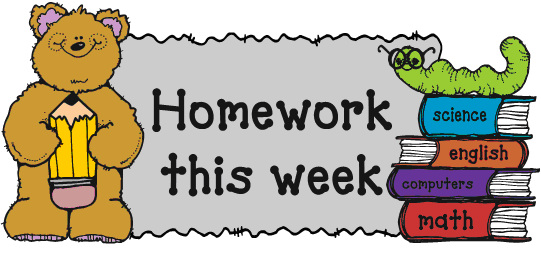 【本週英語作業】

1.聆聽和跟讀英語 CD

2.完成英語練習簿。
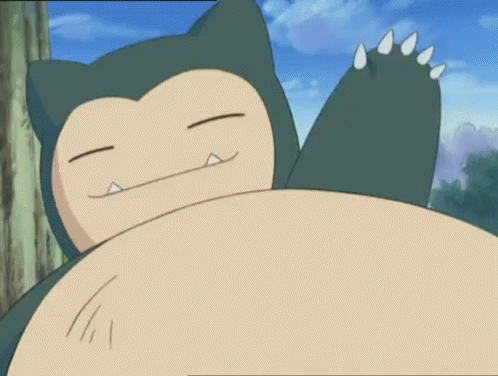 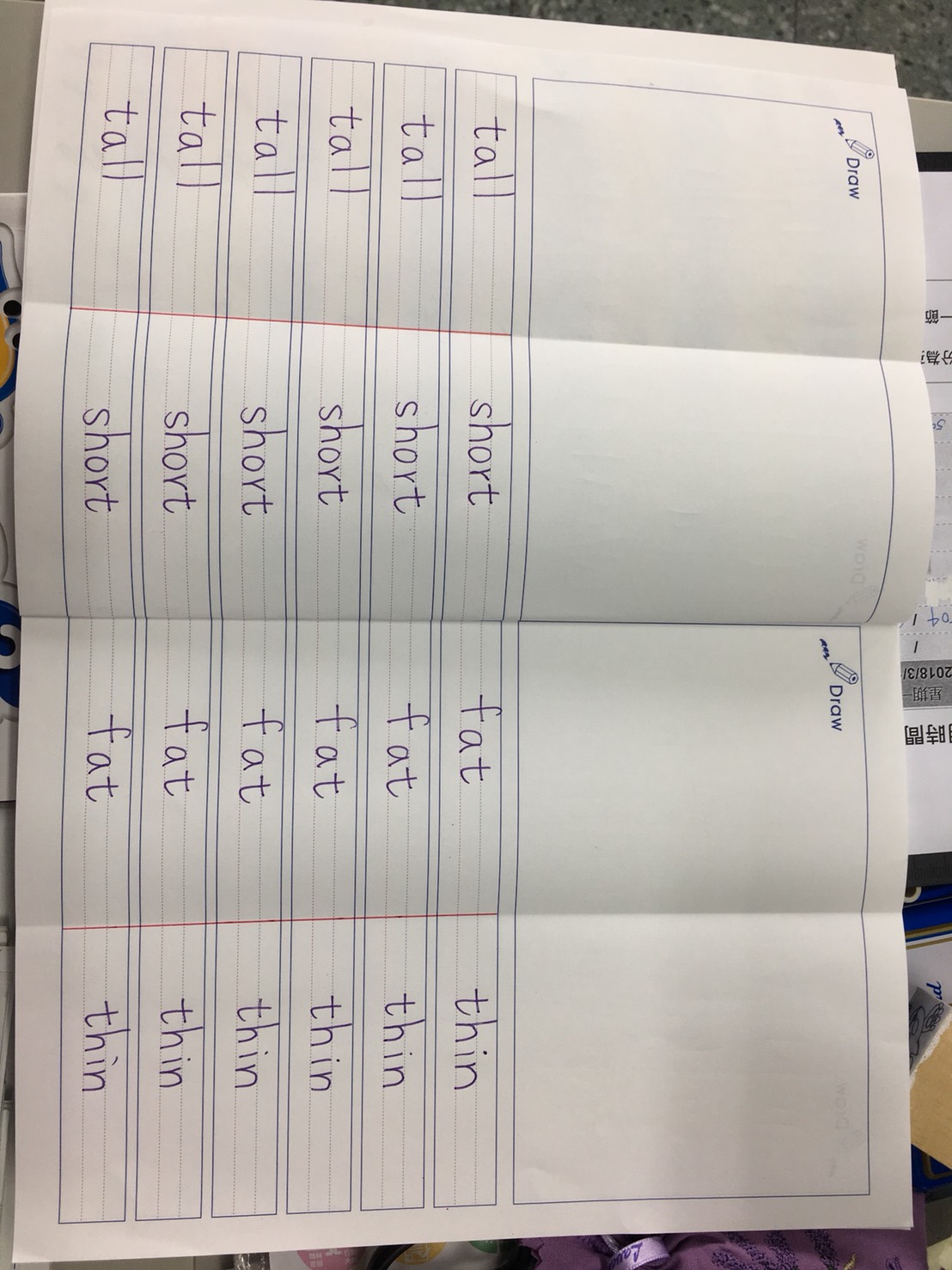 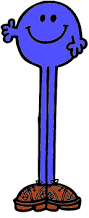 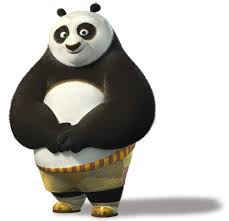 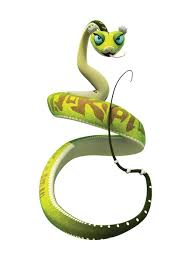 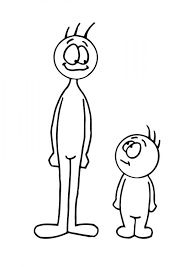 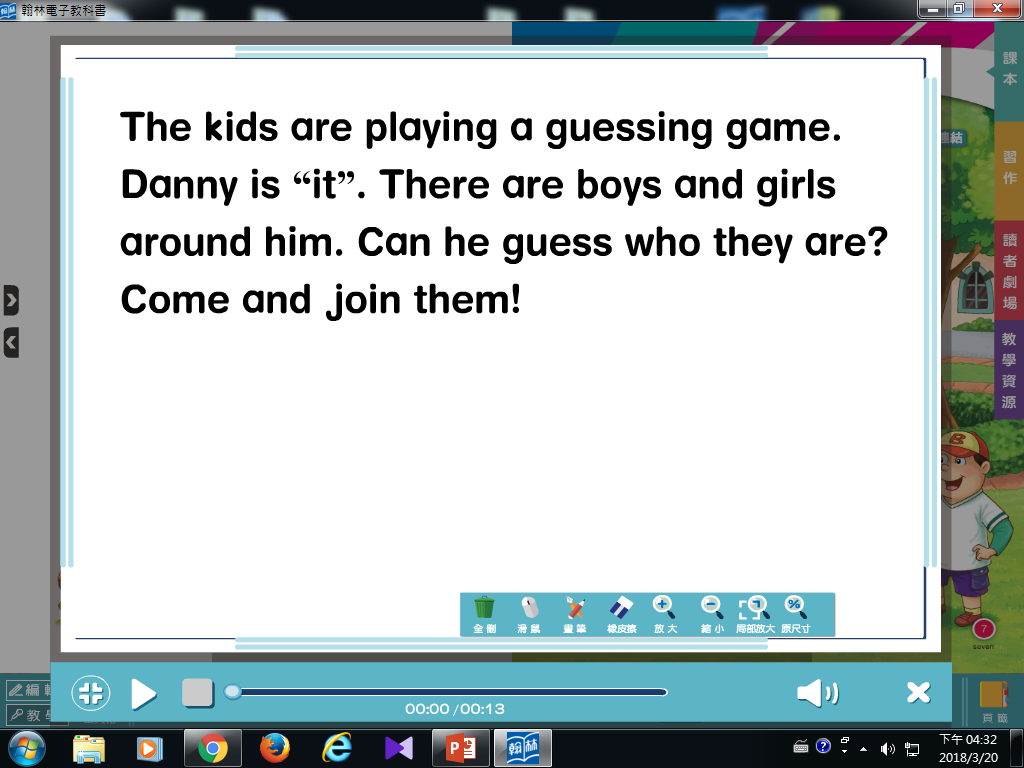 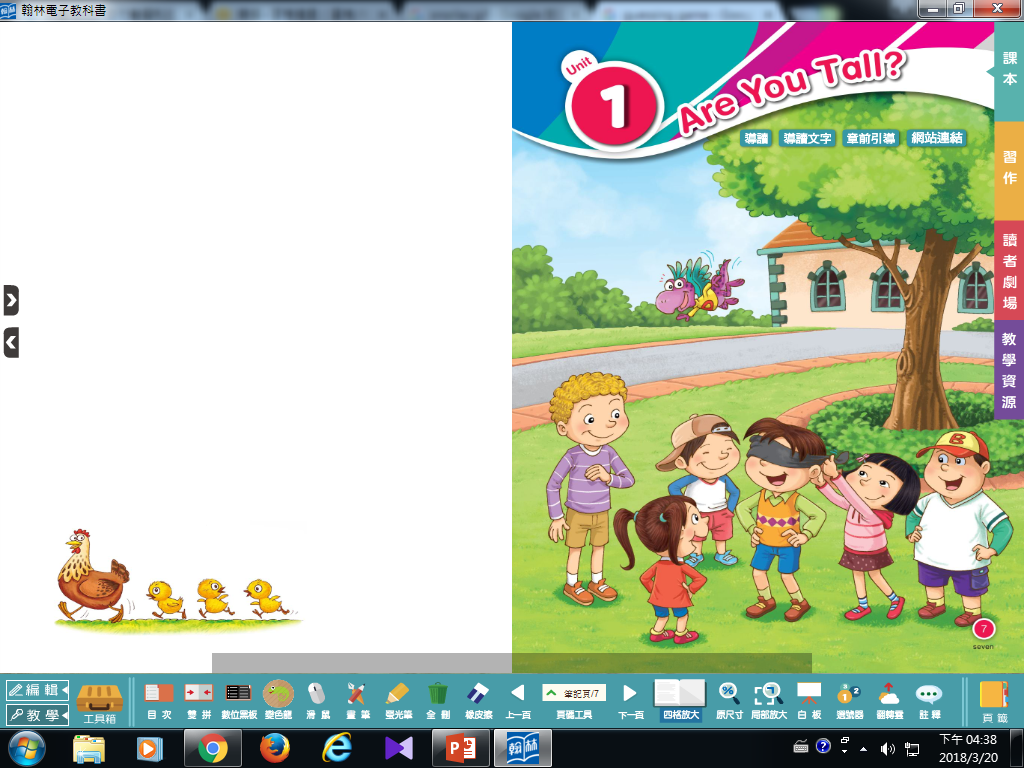 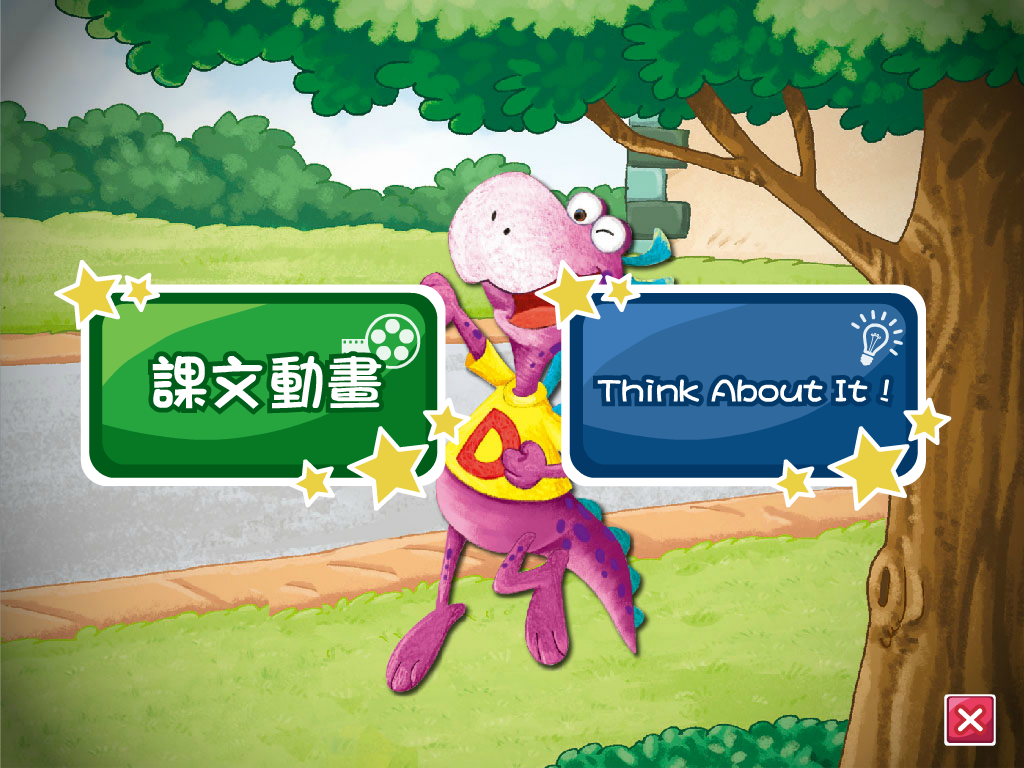 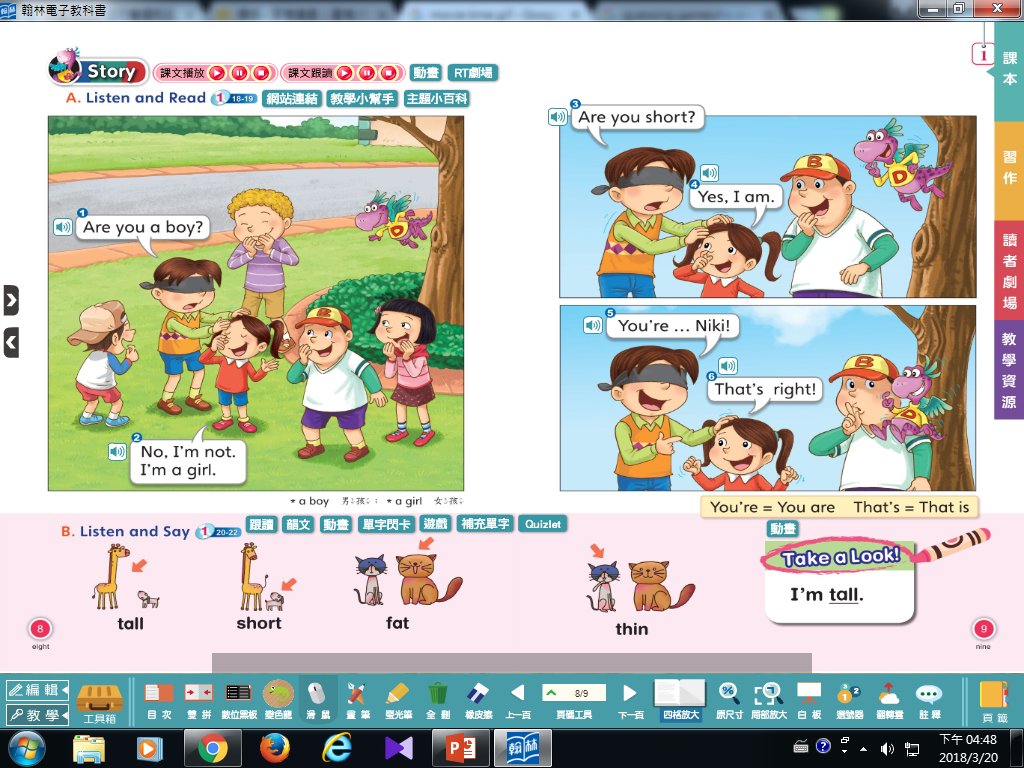 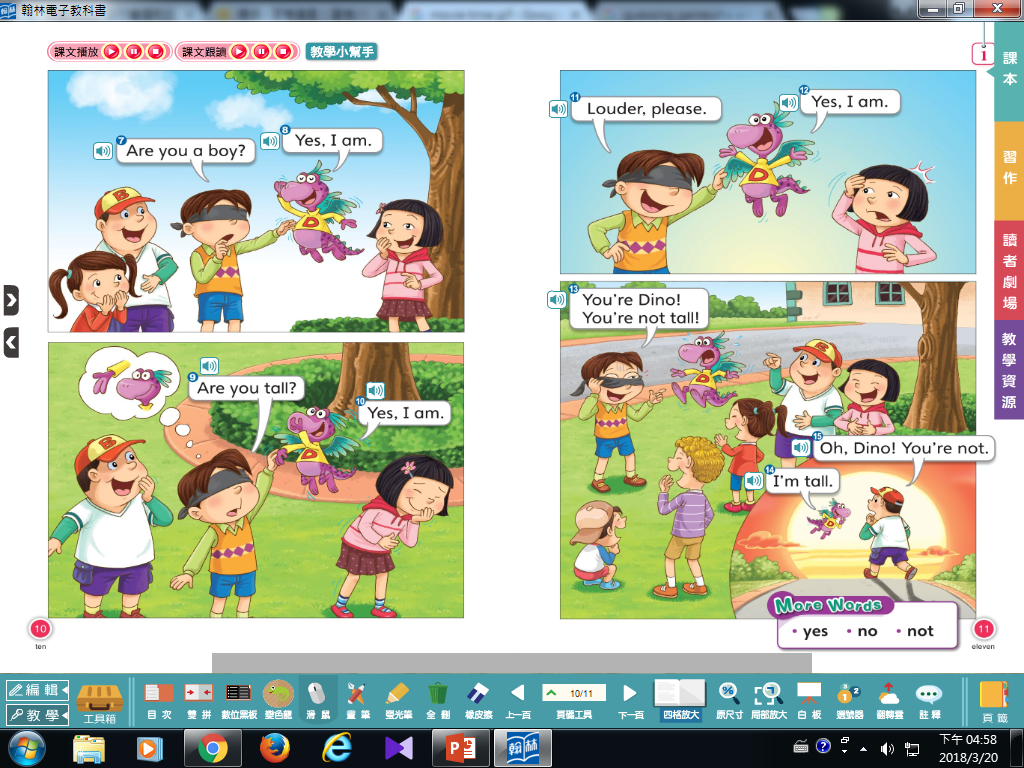 1 → Echo (last words for 3 times)
2 → Group 2/4/6 read  
3 → Group 1/3/5 read
4 → Mandy reads (Find mistake)
5 → Free
6 →
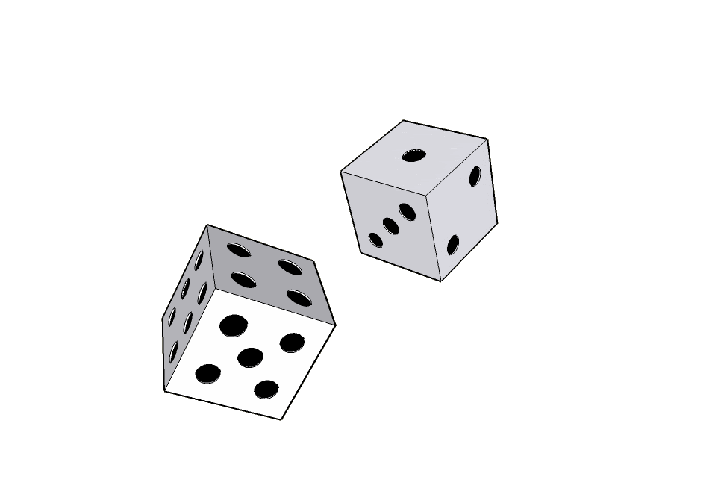 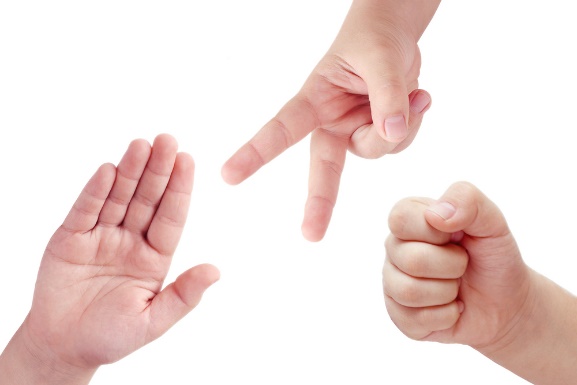